Læringsprosesser som bidrar til økt innsikt i medarbeiderrollen- i en arbeidsmiljøkontekstMasteroppgave ved Høgskolen i Innlandet 2022Elisabeth Stokke Korssjøen  NAV Arbeidslivssenter Innlandet
Foto: Colourbox
Kunnskapstimen 05.10.22
Bakgrunn og kontekst
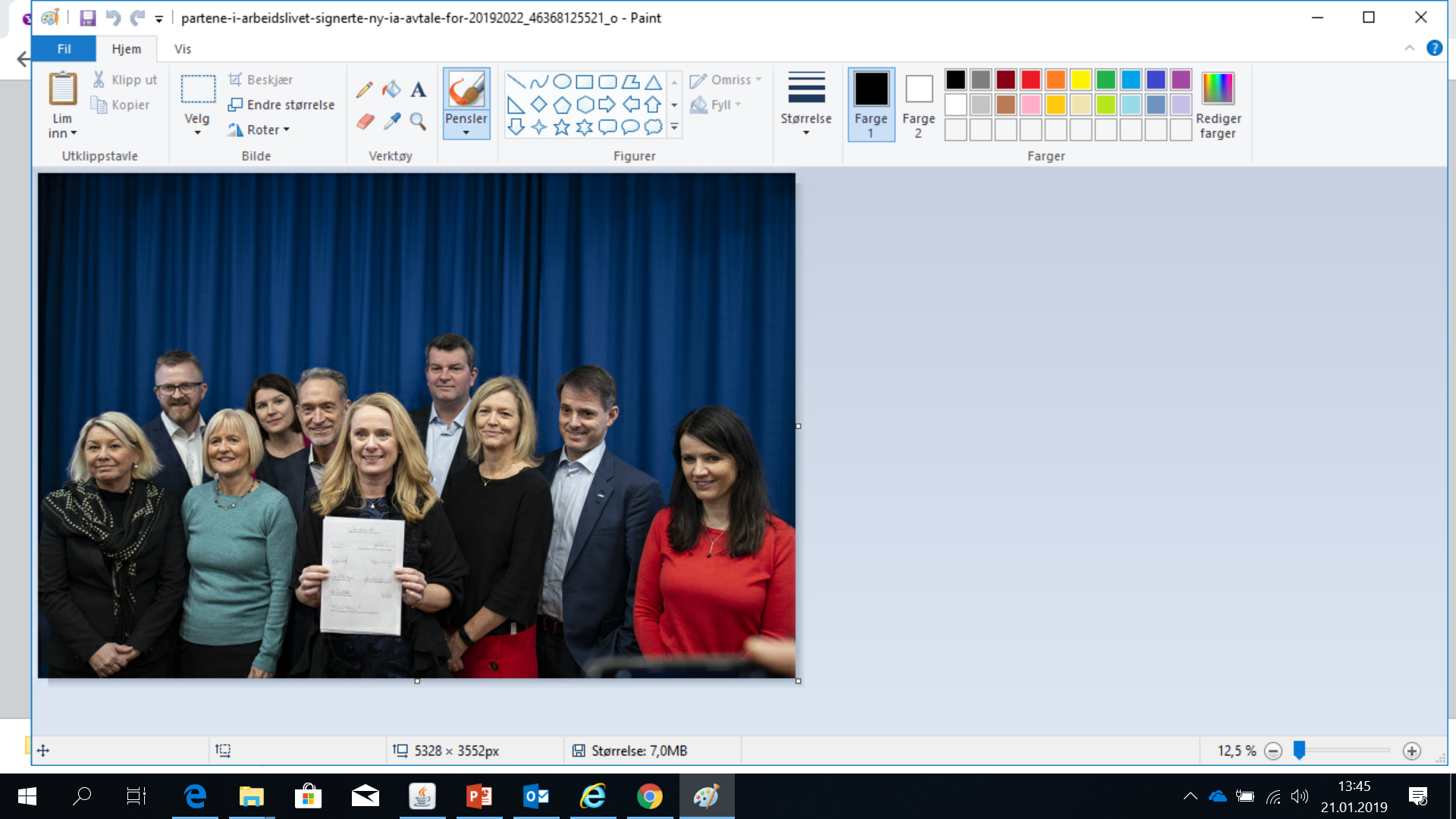 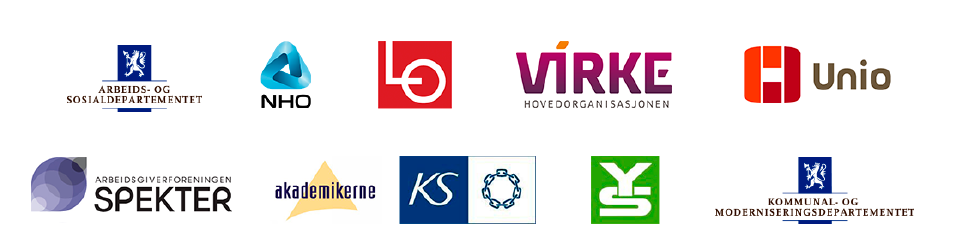 Undersøkelsen
Utgangspunktet: bistand til det forebyggende arbeidsmiljøarbeid ved en kommunal sykehjemsavdeling
Oppnådde gode resultater
Viktigste resultat: medarbeiderne hadde fått økt innsikt i rollen
Undersøkelsen: kvalitativt forskningsintervju med 6 informanter
Fire hovedfunn
Teoretisk forståelsesgrunnlag
Sosiokulturell læringsteori
Aktiv deltakelse i sosiale samspillsprosesser
De sosiale og kulturelle omgivelsene blir en del av det som læres
Erfaringslæring (Kolb, 2015)
Utgangspunkt i den konkrete erfaringen
Refleksjon over erfaringer
Hovedfunn
Dialogen som arbeids- og kommunikasjonsform
Refleksjon
Medarbeideres innsikt i rollen i en arbeidsmiljø-
kontekst
Møte dem «der de er»
Introduksjon av verktøy
Dialogen som arbeids- og kommunikasjonsform
Betydningen av felles forståelse av dialogen som arbeids- og kommunikasjonsform
Etablering av kjøreregler
Evaluering og justering av kjørereglene
Dialogen som arbeids- og kommunikasjonsform
Betydningen av å praktisere og erfare dialogen
Uvant i starten
Positive erfaringer: 
Genuin interesse, troen på dem, ønske om at de skulle lykkes
Opplevde seg sett og lyttet til
Oppdagelser om seg selv og arbeidsplassen
Prosessledere ble rollemodeller i praktisering av dialog
Øving og mestringserfaringer
Arbeidsgruppa ble rollemodeller for personalgruppa
Dialogen som arbeids- og kommunikasjonsform
Betydningen av inviterende deltakerstrukturer
I arbeidsgruppa: «Runde rundt bordet»
I personalgruppa: Gruppearbeid med fasilitator
Flere stemmer ble lyttet til og hørt, som grunnlag for felles forståelse
Refleksjon
Betydningen av refleksjon over «sannheter» med utgangspunkt i kartlegging av fakta
Belyse, så objektivt som mulig
Oppdagelser av ulike virkelighetsforståelser
Refleksjon
Betydningen av refleksjon rundt grunnleggende antakelser, sammenhenger, verdier og forforståelser
Refleksjon over hva som ligger til grunn for ulike virkelighetsforståelser
Oppdagelser av eget ståsted, utvikling av felles forståelse i gruppa, samhold, støtte og fellesskap
Refleksjon
Betydningen av løsningsorientert refleksjon
Å etterspørre innspill til løsninger
Medarbeidernes handlingsrom, ansvar, myndighet og roller blir tydeligere 
Å kunne påvirke til endring bidrar til opplevelse av mestring. Bidrar til initiativ og involvering
Introduksjon av verktøy
Betydningen av bruk av begreper og språklige uttrykk
Timing og relevans
Refleksjon
Introduksjon på ulike arenaer
Introduksjon av verktøy
Betydningen av bruk av modeller
Visualisering bidrar til forståelse
Strukturerer arbeidsprosesser
Opplevelse av mestring
Møte dem «der de er»
Betydningen av å selv få bestemme hvilket område de ønsker å utvikle i arbeidsmiljøarbeidet
Må svare til opplevd behov
Sikrer eierskap, forpliktelse og involvering
Betydningen av å bruke egne begreper og definisjoner 	
Arbeidsgruppas som bindeledd mellom læringskontekst og praksiskontekst
Hovedfunn
Dialogen som arbeids- og kommunikasjonsform
Refleksjon
Medarbeideres innsikt i rollen i en arbeidsmiljø-
kontekst
Møte dem «der de er»
Introduksjon av verktøy
Spørsmål, kommentarer, innspill?